ATIVIDADES COM FOCO NO ACOMPANHAMENTO DAS APRENDIZAGENS
Atividade de Matemática – 8º Ano
Porcentagens

HABILIDADE:

(EF08MA04) Resolver e elaborar problemas, envolvendo cálculo de porcentagens, incluindo o uso de tecnologias digitais.
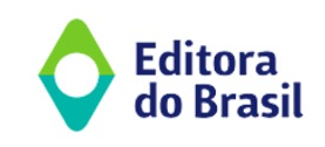 Atividade de Matemática – 8º Ano
a) R$ 16,00 
b) R$ 60,00 
c) R$ 64,00 
d) R$ 100,00
a) R$ 15,00 
b) R$ 20,00 
c) R$ 35,00 
d) R$ 50,00
a) R$ 2.100,00 
b) R$ 2.150,00 
c) R$ 2.250,00 
d) R$ 2.300,00
a) R$ 150,00 
b) R$ 200,00 
c) R$ 225,00 
d) R$ 300,00
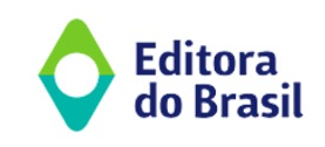 Atividade de Matemática – 8º Ano
a) R$ 320,00 
b) R$ 480,00 
c) R$ 560,00 
d) R$ 720,00
a) 20 questões 
b) 30 questões 
c) 40 questões 
d) 50 questões
a) 75 pessoas 
b) 90 pessoas 
c) 100 pessoas 
d) 120 pessoas
a) R$ 99,00 
b) R$ 100,00 
c) R$ 100,10 
d) R$ 121,00
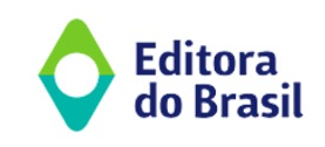 Atividade de Matemática – 8º Ano
a) 10 arremessos 
b) 14 arremessos 
c) 15 arremessos 
d) 18 arremessos
a) R$ 12,00 
b) R$ 162,00 
c) R$ 168,00 
d) R$ 174,00
a) R$ 150,00 
b) R$ 175,00 
c) R$ 225,00 
d) R$ 250,00
a) R$ 170,00 
b) R$ 180,00 
c) R$ 205,00 
d) R$ 220,00
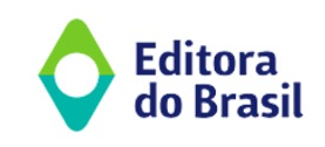 Atividade de Matemática – 8º Ano
a) R$ 200,00 
b) R$ 150,00 
c) R$ 100,00 
d) R$ 50,00
a) R$ 2.000,00 
b) R$ 1.920,00 
c) R$ 2.100,00 
d) R$ 2.250,00
a) R$ 21,00 
b) R$ 50,00 
c) R$ 90,00 
d) R$ 100,00
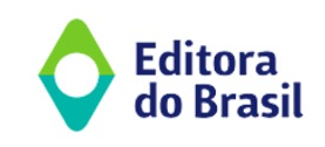 Atividade de Matemática – 8º Ano
Marina trabalhou no computador por apenas 4 horas. 
O computador com 100% de bateria dura apenas 5 horas ligado.
Marina só precisará carregar o computador depois de 1 hora após o aviso de bateria fraca.
O computador consegue trabalhar por mais de 6 horas estando com a bateria completamente carregada. 
Marina deve colocar o computador para carregar a cada 4 horas para que ele não desligue por falta de bateria.
A capacidade da mochila nova é menor que a esperada para uma viagem de 10 dias.
Uma mochila de 45 litros seria o suficiente para a viagem de 10 dias, assim como foi para a viagem de 6 dias.
A capacidade que ele utilizará da nova mochila é de 65 litros.
Seriam necessárias duas mochilas de capacidade de 45 litros para a viagem de 10 dias.
Seriam necessárias duas mochilas de capacidade de 70 litros para a viagem de 10 dias.
7% exatamente. 
14,3% aproximadamente.
15% exatamente.
20% aproximadamente.
20,3% aproximadamente.
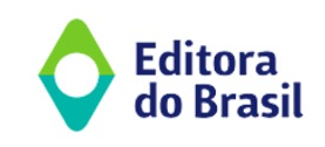 Atividade de Matemática – 8º Ano
74 temporadas.
75 temporadas.
76 temporadas.
77 temporadas.
78 temporadas.
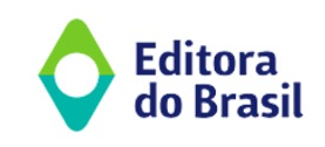